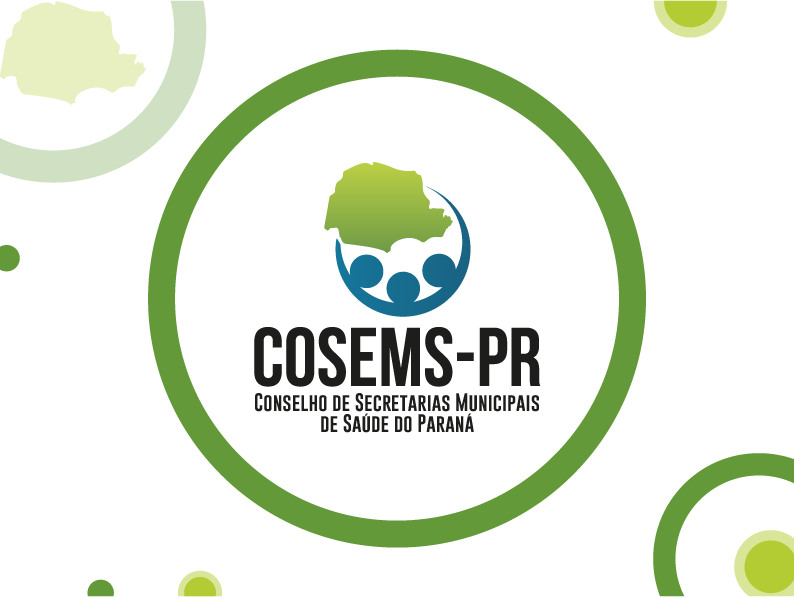 RELATÓRIO DE ATIVIDADES
1º QUADRIMESTRE/2022
JANEIRO-ABRIL
Diretoria Executiva
Janeiro – Abril/2022
Presidente: Ivoliciano Leonarchik 
1 ª Vice-presidente: Cleide Terezinha dos Santos Messias
2º Vice-presidente: Odileno Garcia Toledo
1ª Diretora Administrativa: Marcia Cecília Huçulak
2º Diretor Admnistrativo: Fabio de Mello
1º Diretor Financeiro: Sergio Henrique dos santos
2ª Diretora Financeira: Gislaine Galvão Inácio
1º Diretor de Relações  Institucionais e Parlamentares: Jonas Welter
2º Diretor de Relações  Institucionais e Parlamentares: Roberto Amatuzzi
Diretoria Executiva
Janeiro – Abril/2022
1ª Diretora da Macrorregião Leste:  Emanuelle de Matos
2ª Diretora da Macrorregião Leste: Marilda Stadikowski Pillissari
1º Diretor da Macrorregião Oeste: Marcos Rigolon
2º Diretor da Macrorregião Oeste: Rafael Barboza Santos
1ª Diretora da Macrorregião Norte: Márcia Regina Rossi
2ª Diretora da Macrorregião Norte: Verônica Sanches Gomes
1ª Diretora da Macrorregião Noroeste: Rosângela Guandalin
2ª Diretora da Macrorregião Noroeste: Francielli Martins Lima Dario
Conselho Fiscal
Janeiro – Abril/2022
Titulares: 

Priscila A parecida Lunardon Godoy Cavenaghi
Wanderson de Oliveira
Amalia Cristina Alves

Suplentes:
André Luiz Campitelli
Melissa Lair Trevizan Gentilin
Bruna Cristina Markevicz
Equipe técnica e admistrativa
Janeiro – Abril/2022
Secretaria Executiva: Leila Cristina Pilonetto
Coordenação Técnica: Marina Sidineia Ricardo Martins
Assessoria Técnica: Giorgia Regina Luchese
Assessoria Técnica: Ediane de Fátima Mance 
Assessoria de Comunicação: Paulo de Tarso Pires dos Santos
Coordenação Administrativa: Edilcelli Oliveira Pendraki
Assessoria Jurídica: Carlos Alexandre Lorga
Assessoria Contábil: Thiago Borges
Apoiadores Regionais: Michele Straub; Fabíola Kmiecik; Angela Conceição Oliveira Pompeu; Marcieli Adelaine Pereira Ferreira; Keullin Cristian Oliboni; Fernanda Rosilda Loth Braciak; Mateus Magri; Nadiane Schlosser; Carline Slovinski Acordi Garcia; Lilian Welz; Ellen Alessandra de Souza Jesus; Regina Vasconcelos Ulian Peron; Marcia Vicentina Ricardo Benedet; Carla Daniele de Oliveira; Mauro Sérgio de Araújo; Juliana Ferreira Canassa Campitelli; Rodrigo Luiz Brassarotto Luppi; Eloa Baptistone Wada Helbel; Wagner Mancuso Faria; Andreia Bento Maria Scudeller; Francisco Leônidas Carneiro Junior; João Felipe Marques da Silva.
COSEMS-PR
Missão
O Cosems tem por finalidade lutar pelo fortalecimento e autonomia dos municípios na área da saúde.
Visão
Ser uma entidade modelo no país pela sua organização e funcionamento, sendo interlocutor e suporte dos gestores municipais nas políticas públicas de saúde no estado do Paraná.
Valores
Ética, transparência, comprometimento, qualidade e solidariedade.
Diretrizes 2022
O COSEMS-PR busca por meio das diretrizes orientativas do processo de trabalho, responder às necessidades prioritárias da Educação na Saúde, do Apoio Institucional, da Gestão Colegiada e da Gestão Organizacional, diretrizes estas que são interdependentes e se relacionam nas diversas ações e atividades desenvolvidas para sua execução.
Diretriz 1
Educação na Saúde
Objetivo:

Promover e estimular a Educação na Saúde com vistas à qualificação da atenção e gestão do SUS para gestores, equipes técnicas municipais, equipe COSEMS.
Diretriz 2
Apoio Institucional
Esta diretriz trata de uma agenda permanente e é composta de ações/atividades dos membros da equipe técnica do COSEMS, em especial dos apoiadores regionais, visando garantir a direcionalidade das ações que a equipe deverá desenvolver durante o ano de 2022.

Objetivo:

Realizar o apoio institucional aos gestores visando o fortalecimento da governança regional.
Diretriz 3
Gestão Colegiada
Objetivo:

Efetivar a participação dos membros da diretoria, conselho fiscal, conselho deliberativo e equipe técnica do COSEMS, bem como dos demais gestores municipais de saúde, nas instâncias de articulação interfederativa e interinstitucional com garantia de decisão colegiada do Cosems-PR.
Diretriz 4
Gestão Organizacional
Objetivos:
Atender as finalidades previstas no estatuto do Cosems-PR, para o pleno funcionamento da entidade, como interlocutora e suporte na busca pelo fortalecimento e autonomia dos municípios.

Garantir a organização e transparência nas ações da instituição, bem como imprimir maior qualidade aos serviços prestados.
Relatório de Atividades 1º Quadrimestre - 2022
Destaque das atividades realizadas em cada uma das diretrizes:
Educação na Saúde – Atividades educativas dirigidas à equipe Cosems,  gestores e equipes técnicas municipais, por meio de oficinas, reuniões temáticas e outros.
Apoio Institucional – Reuniões com diversos  atores: Cresems, Consórcios, Comissão Intergestores Regionais (CIR), prestadores de serviços, hospitais, conselhos de saúde, implantação de protocolos, apoio aos instrumentos de gestão, COE-regionais, organização e participação em eventos e outros. 

Gestão Colegiada – Reuniões: Cosems, CIB estadual, CIT, Grupos Técnicos (GT) estaduais e nacionais, articulação com órgãos de controle externo, associações de prefeitos, de consórcios, Ministério da Saúde e outros parceiros.

4. Gestão Organizacional – Manutenção do apoio institucional; organização 
     do processo de trabalho, manuais e rotinas.
Relatório de Atividades 
1º Quadrimestre - 2022
OBS: As atividades contabilizadas são relatadas individualmente pelos membros da equipe.
Educação na Saúde: a equipe na prática...
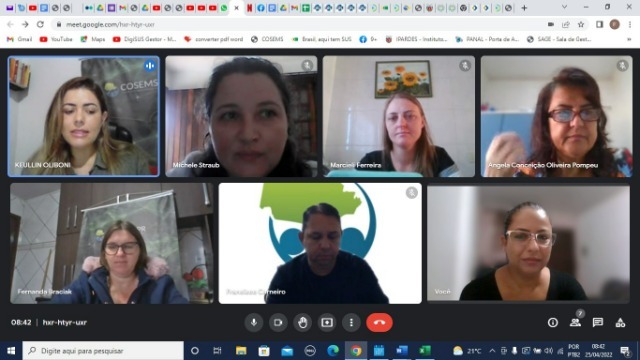 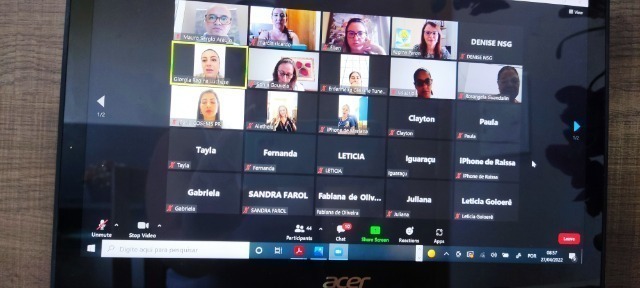 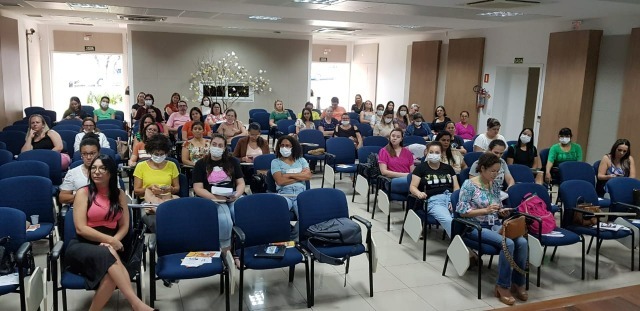 Oficinas/Workshops PlanilficaSUS nas Regiões de Saúde
Oficinas Escuta Qualificada da AB nas Regiões de Saúde
Atividades entre apoiadores nas Macrorregiões
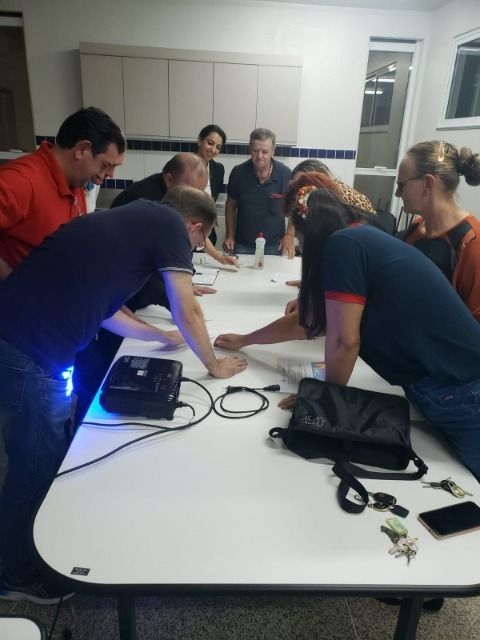 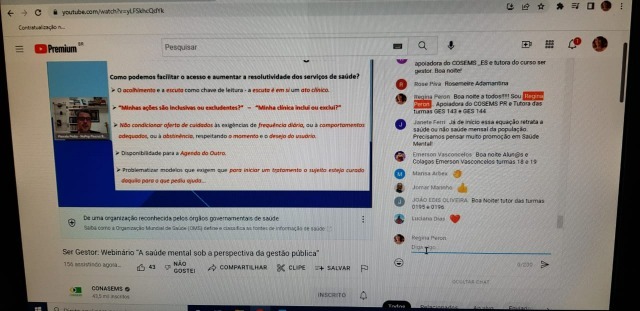 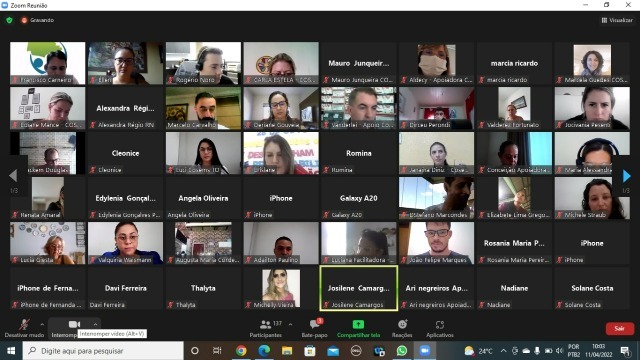 Atividades de formação da Rede Colaborativa
Atividades com Controle Social
Participação e tutoria curso “Ser Gestor”
Educação na Saúde: a equipe na prática...
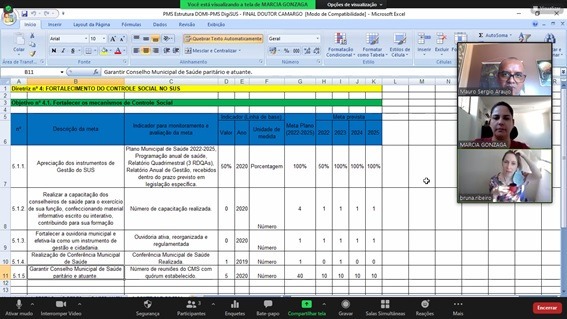 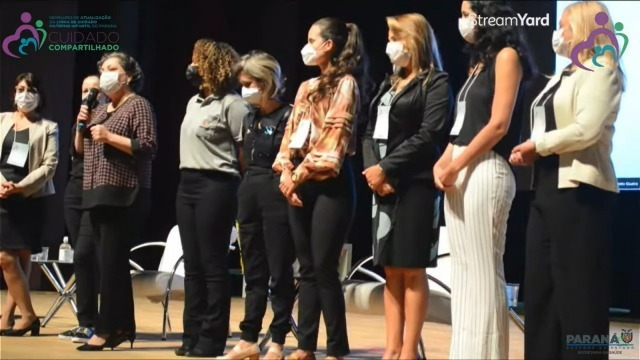 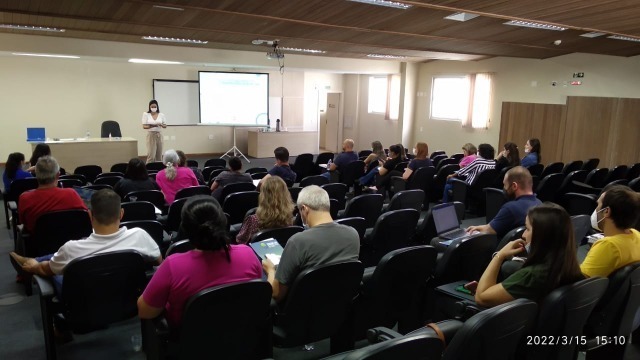 Participação de Seminários e Oficinas com a SESA
Oficinas Instrumentos de gestão (RAG) nas Regiões de Saúde
Oficinas/orientações às equipes municipais
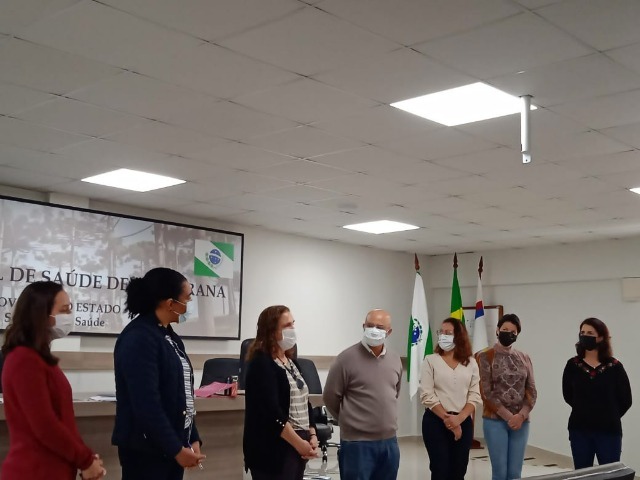 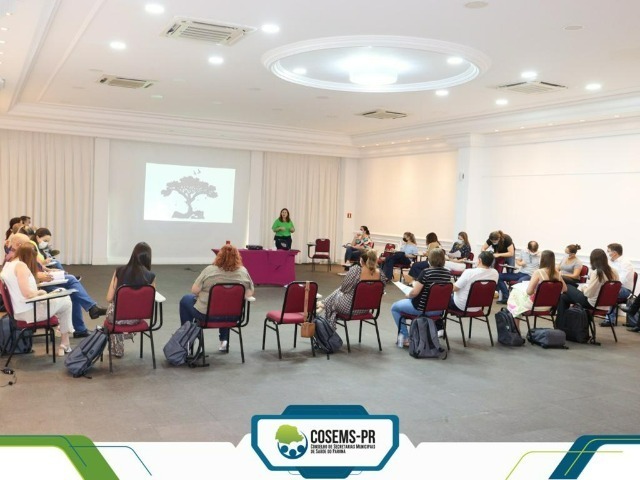 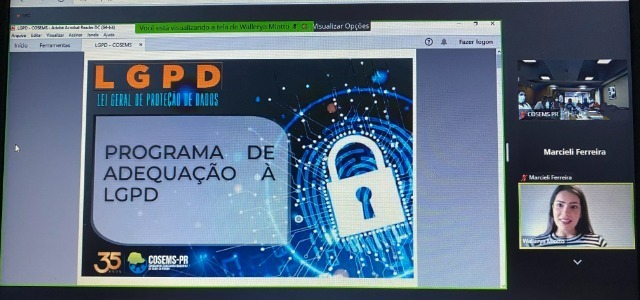 Integração Ensino-Serviço na formação de gestores e equipes (Progestão)
Encontros equipe técnica e administrativa
Apoio Institucional: a equipe na prática...
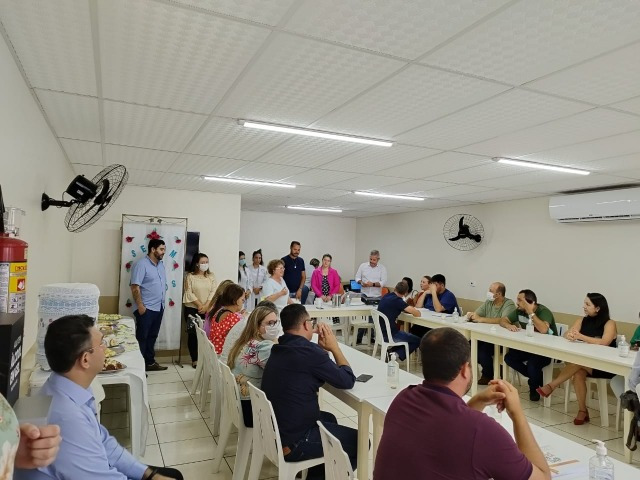 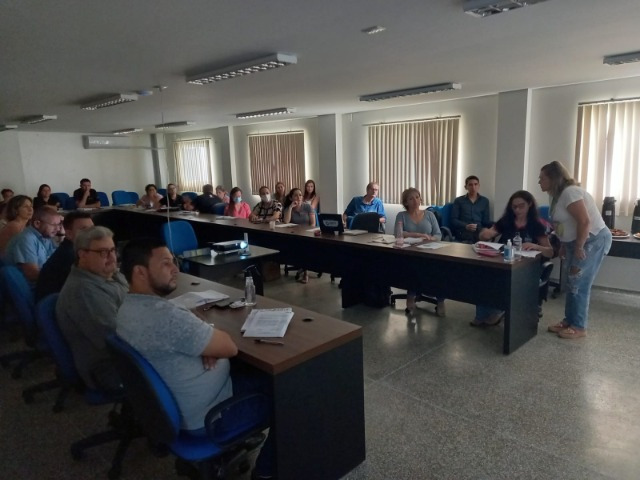 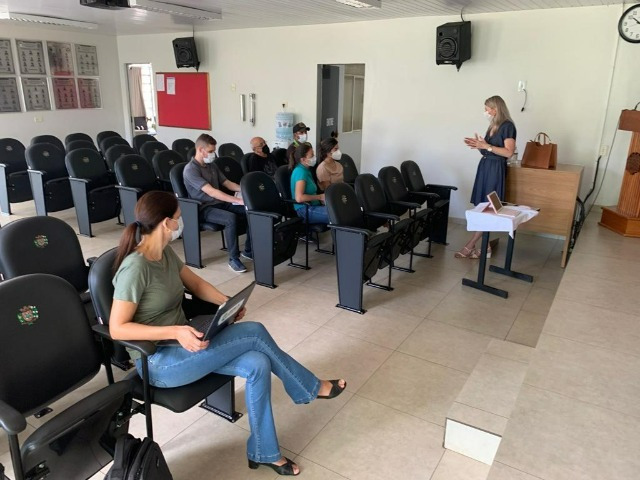 Reuniões de Cresems
Reuniões de CIR
Visitas e reuniões técnicas com municípios
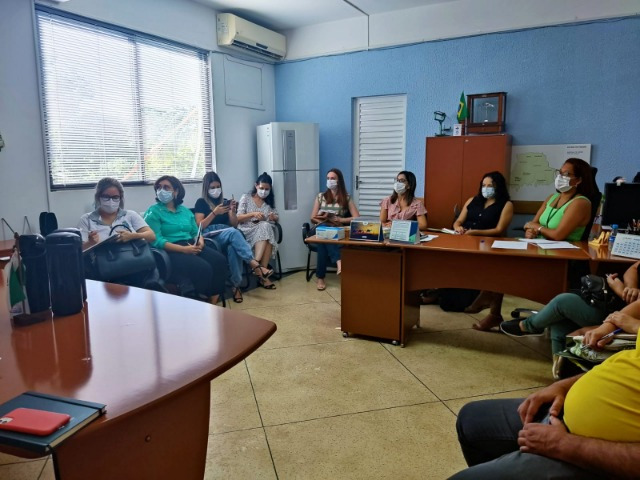 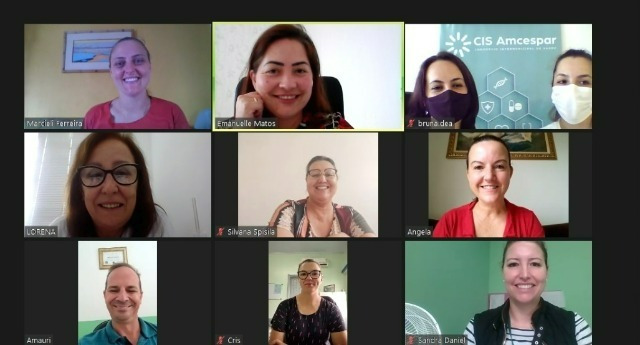 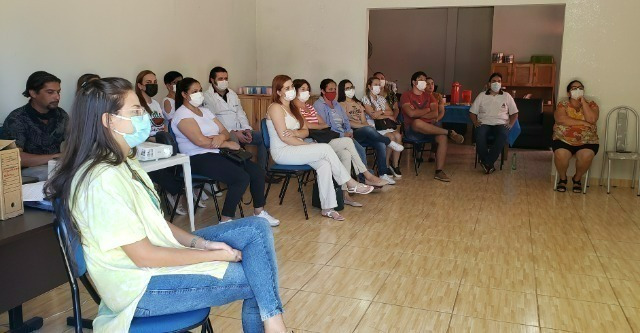 Reuniões com consórcios de saúde
Reuniões temáticas – capacitações com municípios
GT e outros fóruns regionais
Apoio Institucional: a equipe na prática...
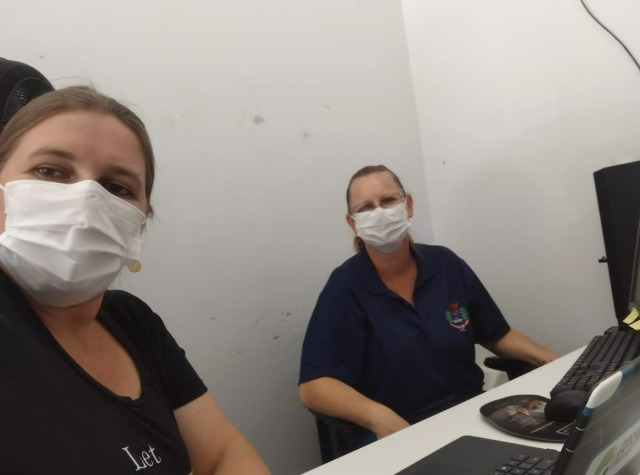 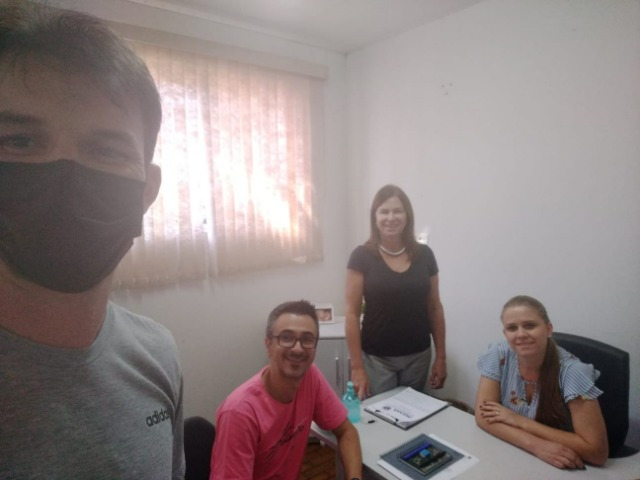 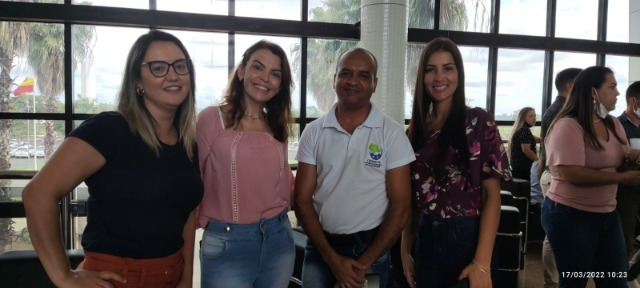 Alinhamento com Regionais de Saúde para ações conjuntas
Oficinas/discussões Macrorregionais
Acolhimento novos gestores
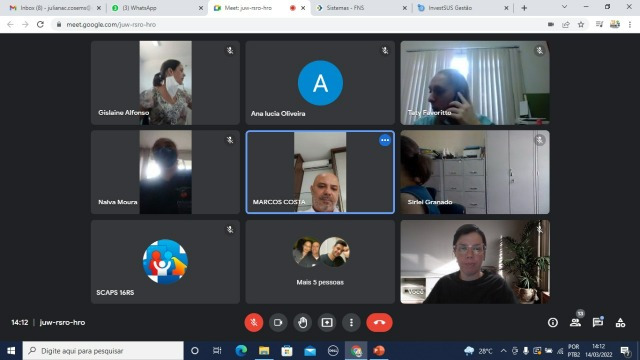 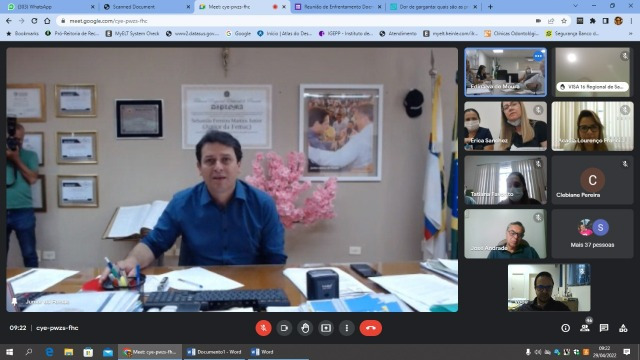 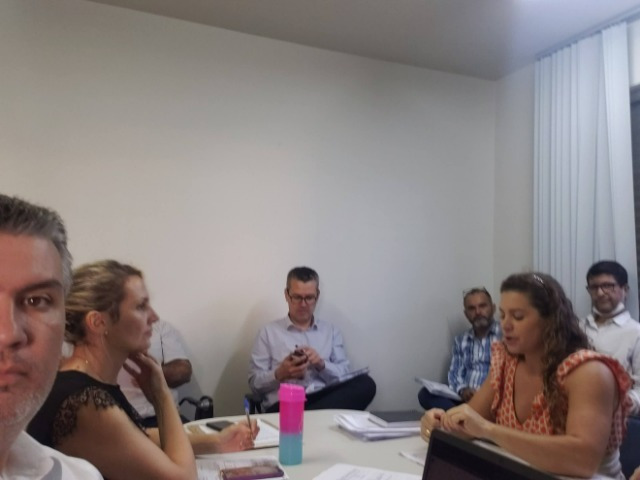 Capacitações/reuniões temáticas regionais
Discussões regionais – Linhas de Cuidado à Saúde
Apoio nas discussões regionais com prestadores de serviços
Gestão Colegiada: a equipe na prática...
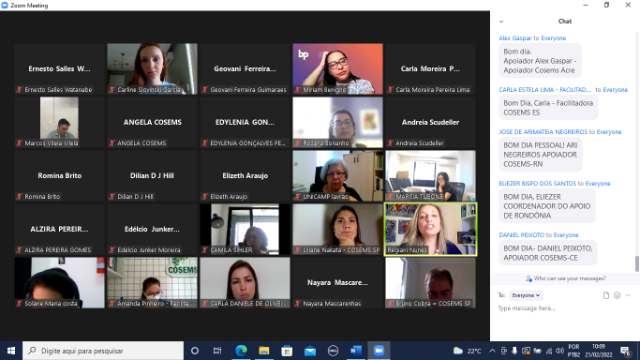 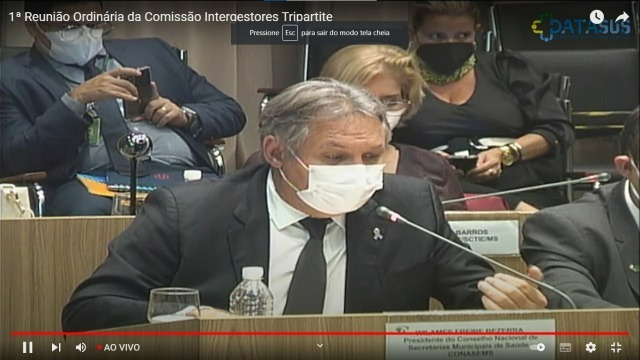 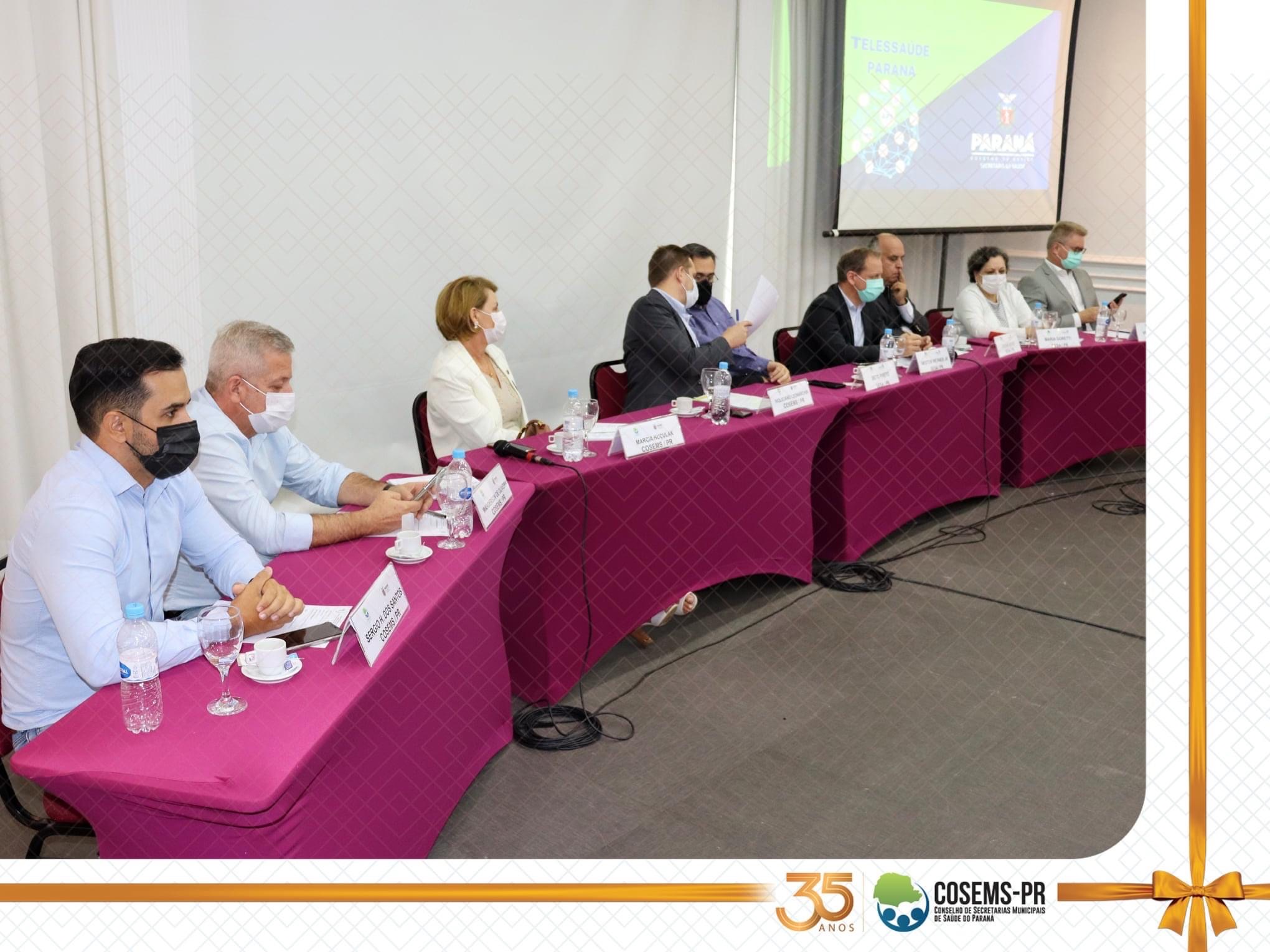 Rede Colaborativa para o Fortalecimento da Gestão Municipal do SUS
Acompanhamento reuniões CIT
Reuniões CIB-PR
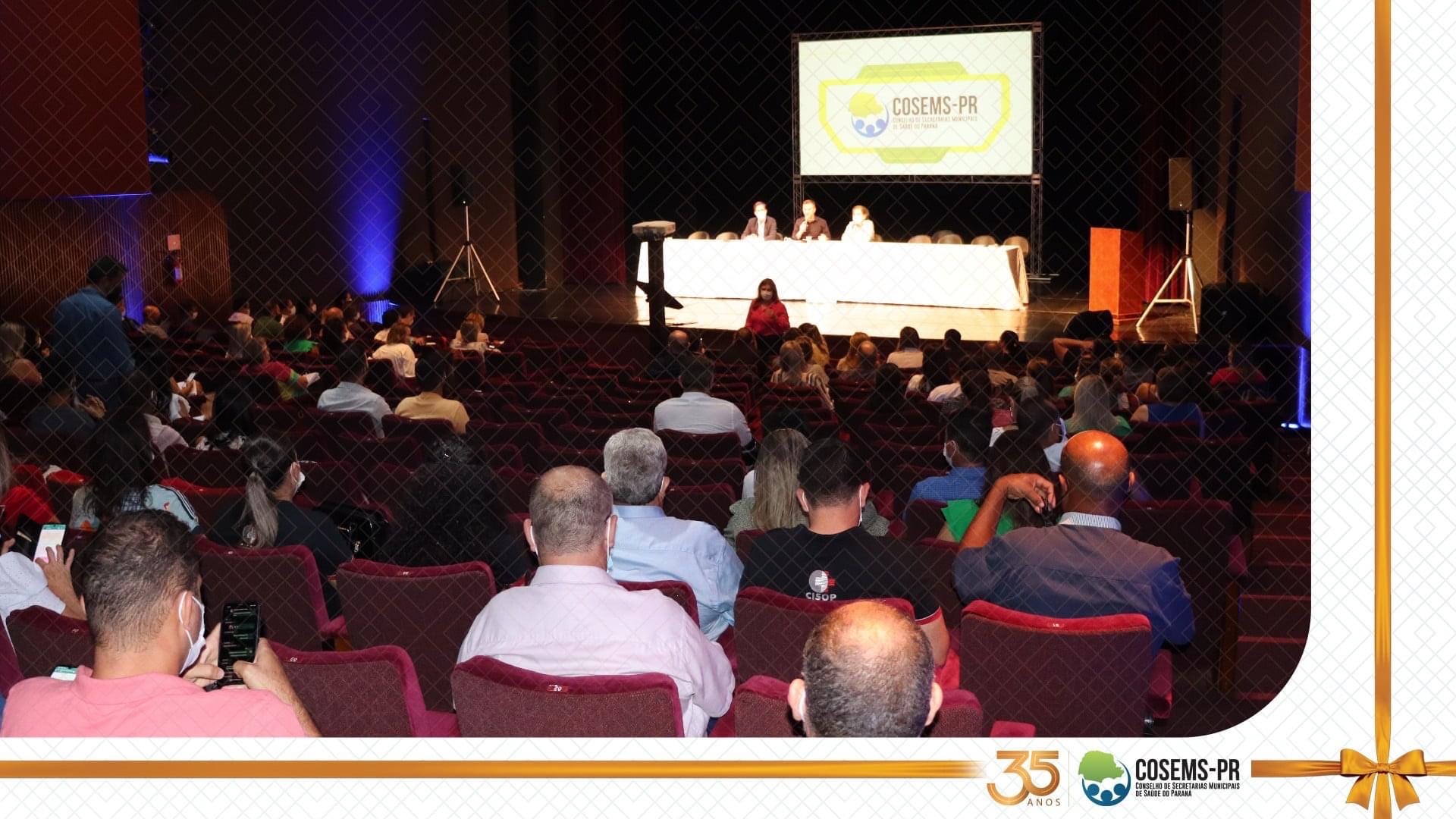 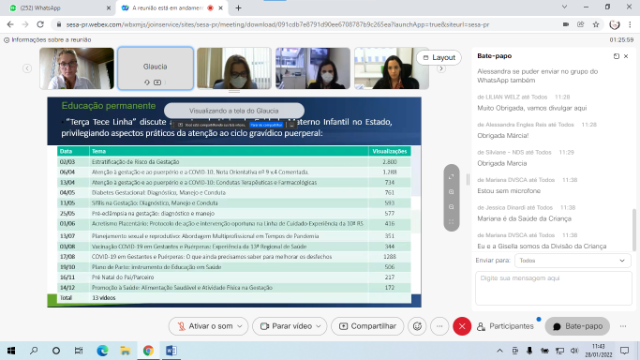 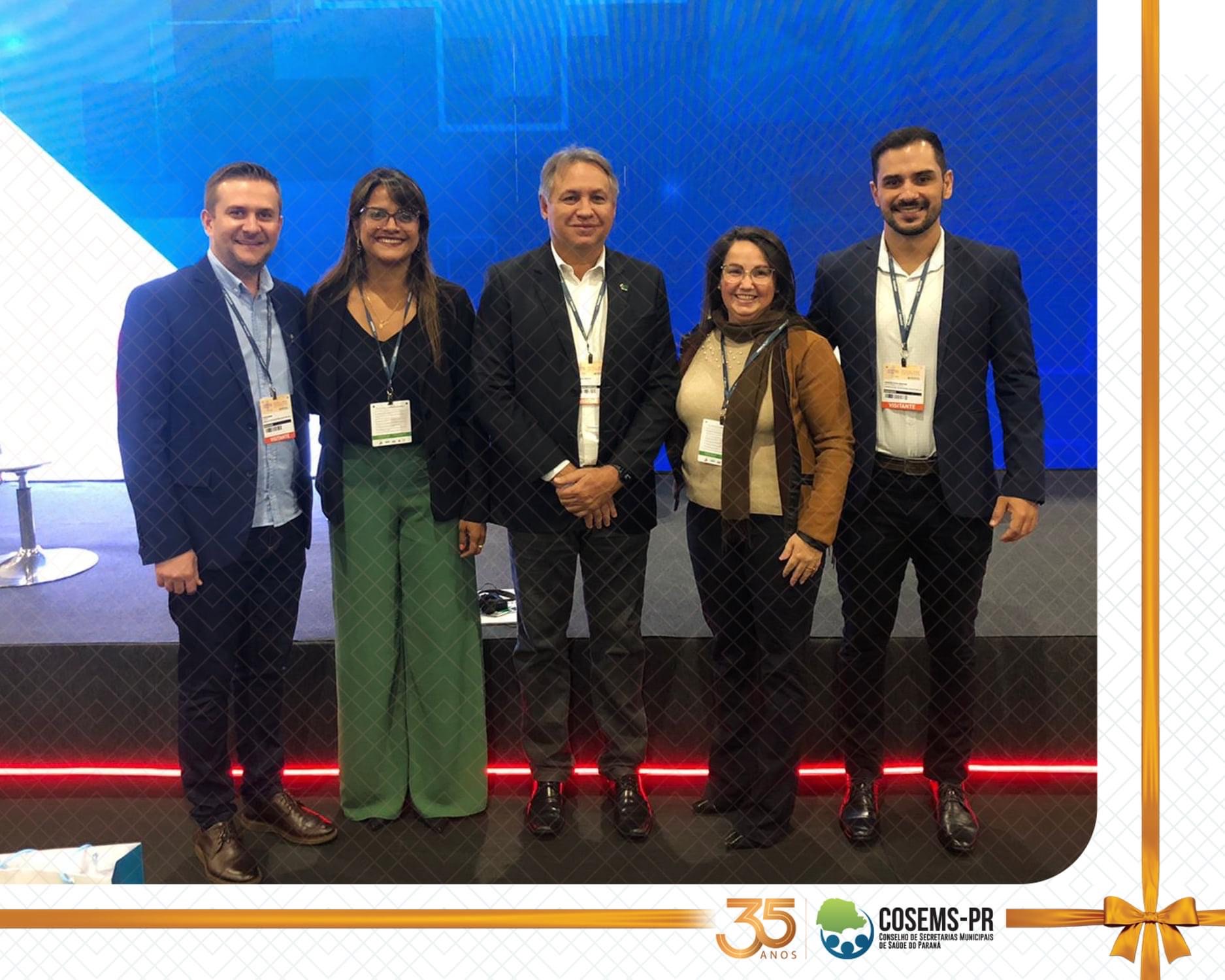 Reuniões do Cosems
Grupos de Trabalho/Comitês e outros fóruns de discussão
Representação do PR no Conares
Gestão Colegiada: a equipe na prática...
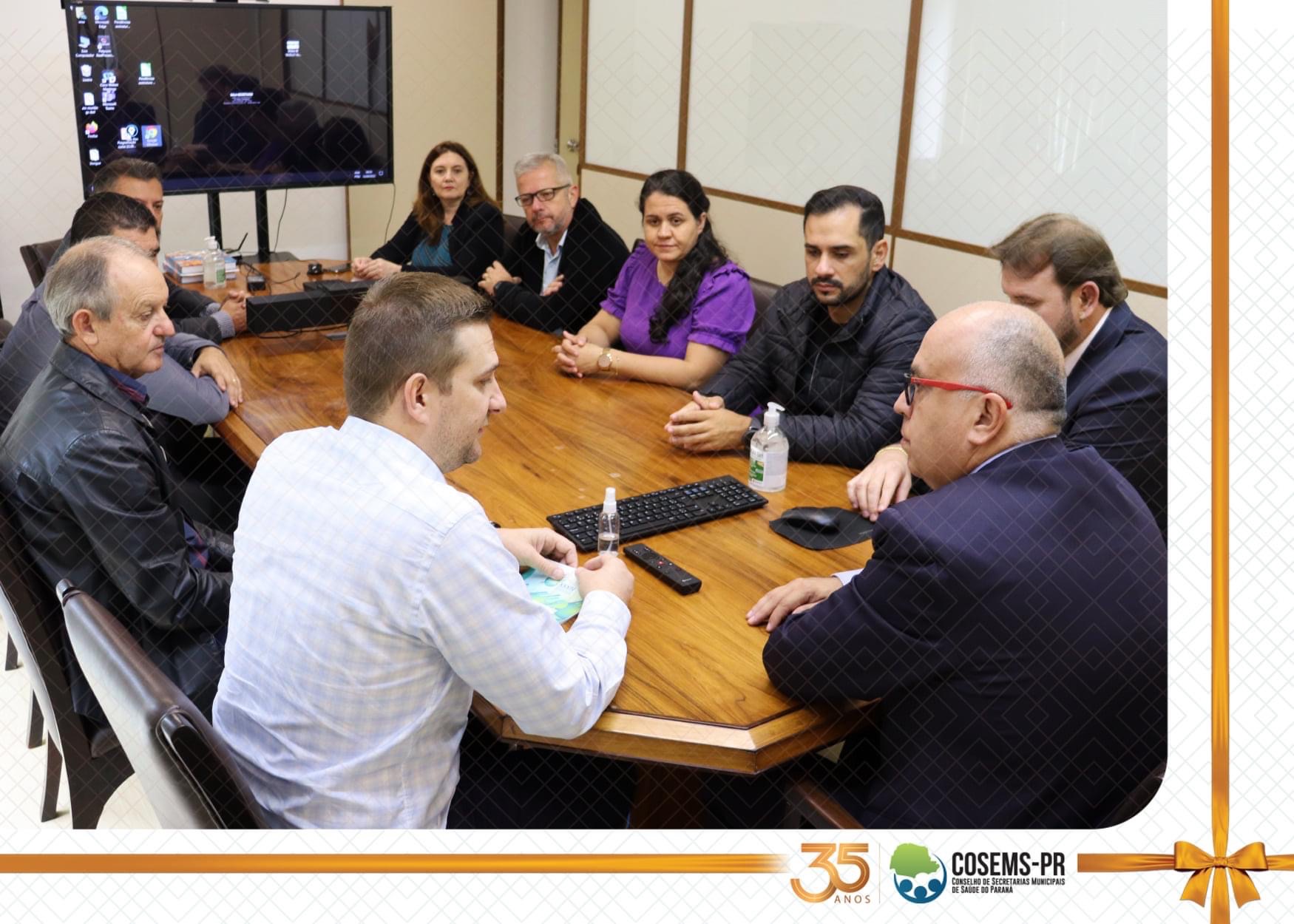 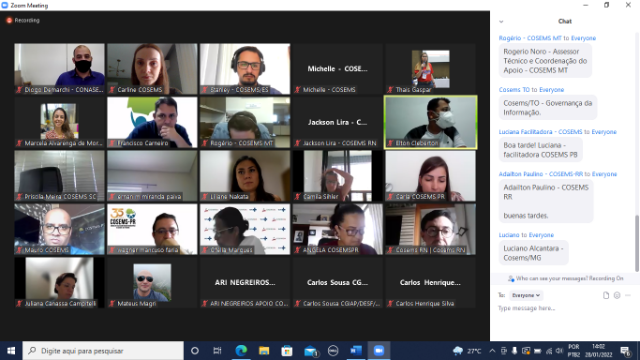 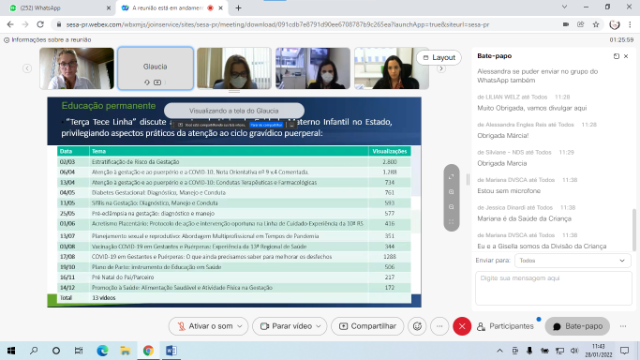 Grupos de Trabalho/Comitês e outros fóruns de discussão
Reuniões diretoria – alinhamento com Sesa
Discussões temáticas pontuais com Conasems, Sesa e outras instituições
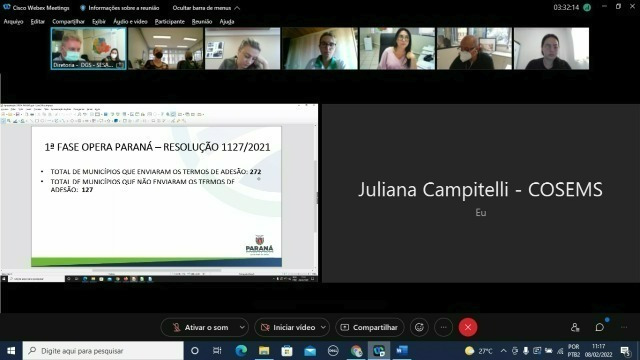 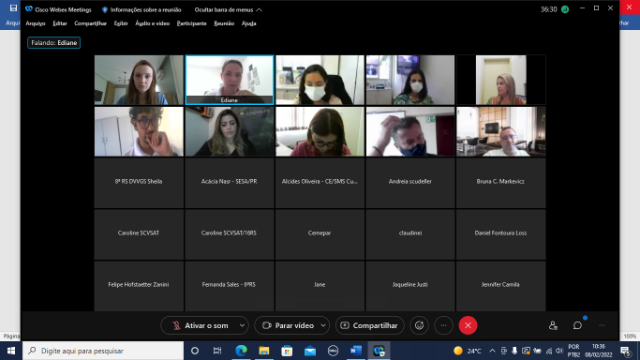 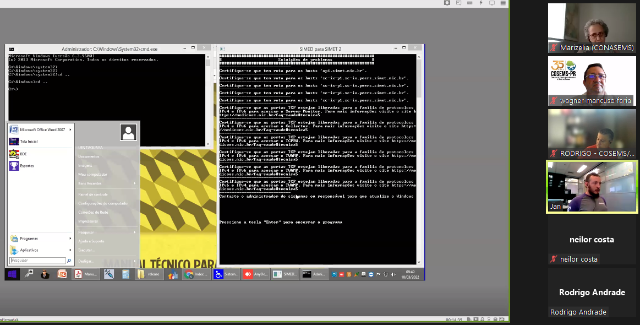 GT CIB Vigilância
GTs CONASEMS
GT CIB Gestão e Atenção
Considerações sobre a atuação do COSEMS-PR no período
Após dois anos de pandemia, esses primeiros meses do ano foram marcados pelos encontros presenciais, para além das reuniões por webconferência. Realizaram-se encontros de formação para a equipe Cosems; oficinas, seminários, workshops (com destaque ao processo de implantação do PlanificaSUS) e outros eventos com a Secretaria de Estado da Saúde; reuniões e oficinas nas regiões de saúde e outras tantas atividades em que a troca de saberes e experiências, possibilitadas pelo encontro físico, lança novas possibilidades e desafios. Muitos desses encontros transmitidos via Redes Sociais ou realizados de forma híbrida como as reuniões de Grupos Técnicos, reuniões do Cosems e da CIB são o que movimentam a saúde e possibilitam a discussão e tomada de decisão de forma coletiva e mais assertiva. 
Enquanto atuação técnica, neste primeiro quadrimestre a equipe Cosems buscou fortalecer o apoio institucional e, no aspecto de formação e alinhamento interno, foram trabalhados instrumentos de gestão, incluindo o planejamento interno e a prestação de contas da instituição, financiamento do SUS e Sistema de Informação Sobre o Orçamento Público da Saúde (SIOPS). Nas regiões, de forma articulada com a Sesa, o Relatório Anual de Gestão, Programação Anual de Saúde e os sistemas de informação fizeram parte do foco do trabalho dos apoiadores, sem perder de vista as necessidades de apoio  focado nos territórios. 
Podemos dizer que o diálogo em torno da Rede de Atenção à Saúde, num contexto de controle da Covid-19, está  retomando espaço e nos mostra a necessidade de organizar as ações para regionalização, pensar e alinhar processos de contratualização nos territórios, implantar linhas de cuidado já pactuadas, etc. 
A continuidade nos processos de formação/capacitação da equipe Cosems, bem como nas regiões de saúde com gestores e equipes técnicas serão fundamentais para a evolução desse diálogo e avanços no planejamento e execução de ações voltadas à realidade de cada região e no estado como um todo.
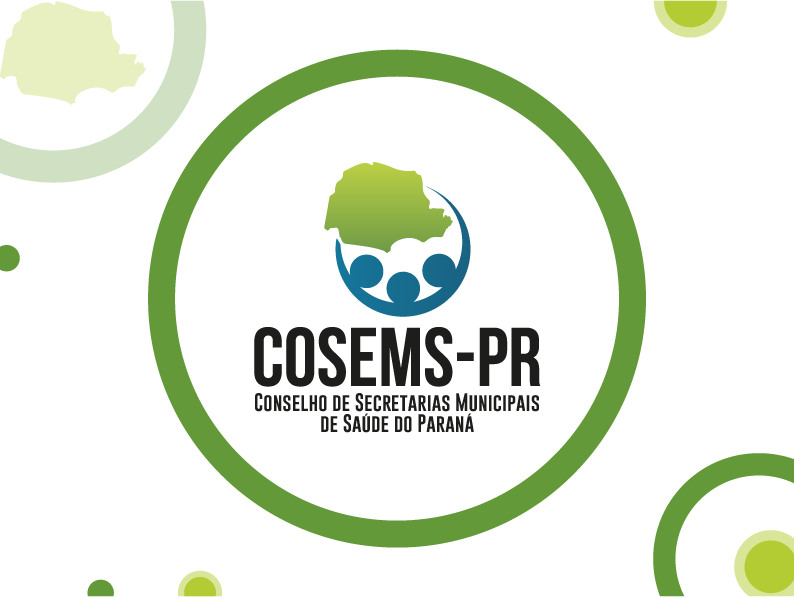